全商　商業経済検定
ビジネス基礎
～合格への道～
必修用語の確認　３３２
愛媛県商業教育研究会
愛媛県マーケティング・ビジネス経済研究員会
次の説明に該当するものを答えなさい。
Ⅲ　ビジネスの担い手
さまざまな疾病や人災，天災などに見舞われて，個人や企業などが損害を受ける危険性のことを何というか。
　該当するものをクリックしなさい。
110
カテゴリーキラー
リスク
トレード・オフ
リスク
トレード・オフ
カテゴリーキラー
特定の分野の商品を豊富に取りそろえ，きわめて安い価格で販売する専門店。
どちらかいっぽうを選択すれば，もういっぽうはあきらめなければならない状態。
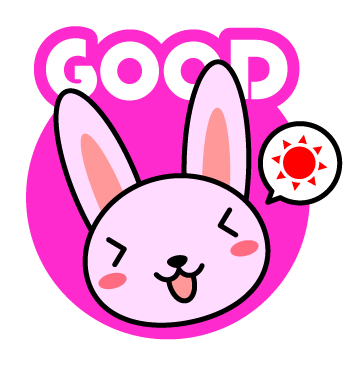 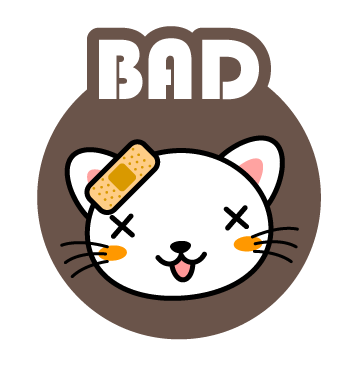 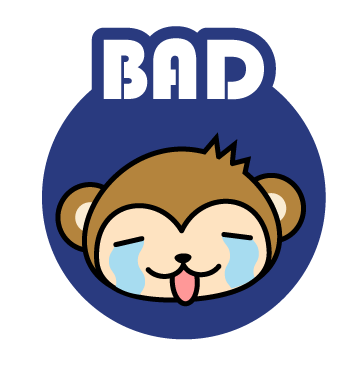 次の説明に該当するものを答えなさい。
Ⅲ　ビジネスの担い手
保険のしくみにおいて，保険契約者がリスクに応じて負担する掛け金のことを何というか。
　該当するものをクリックしなさい。
111
保険金
保険料
保険準備金
保険金
保険準備金
保険料
保険事故が発生したとき，その損害を補うために支払われる資金。
保険事故の発生に備えて保険料を積み立てたもので，一部は保険資金として投資される。
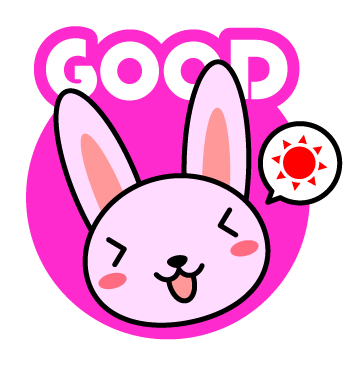 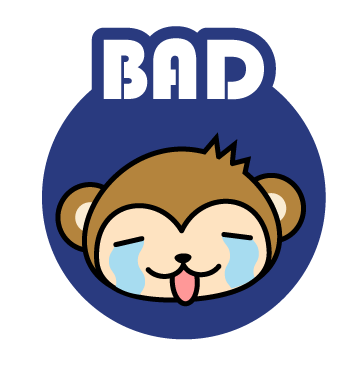 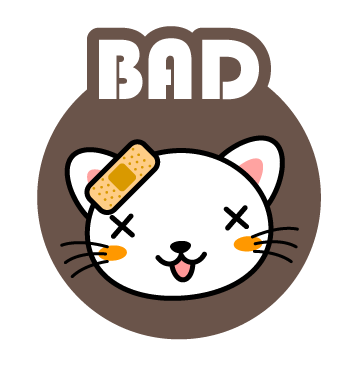 次の説明に該当するものを答えなさい。
Ⅲ　ビジネスの担い手
保険事故の発生に備えて保険料を積み立てたもので，一部は保険資金として投資されるものを何というか。
　該当するものをクリックしなさい。
112
保険準備金
保険金
保険準備金
保険料
保険料
保険金
保険事故が発生したとき，その損害を補うために支払われる資金。
保険のしくみにおいて，保険契約者がリスクに応じて負担する掛け金のこと。
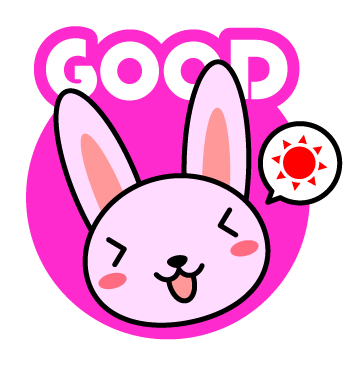 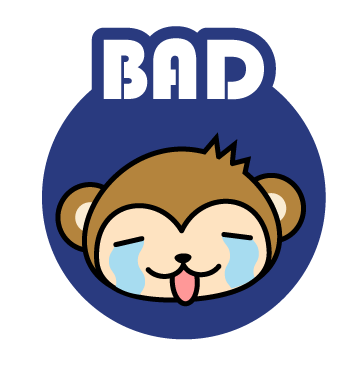 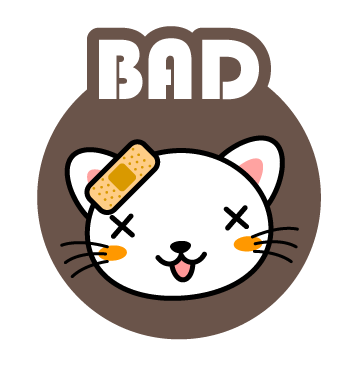 次の説明に該当するものを答えなさい。
Ⅲ　ビジネスの担い手
113
保険事故が発生したとき，その損害を補うために支払われる資金のことを何というか。
　該当するものをクリックしなさい。
保険金
保険料
保険料
保険金
保険準備金
保険準備金
保険のしくみにおいて，保険契約者がリスクに応じて負担する掛け金のこと。
保険事故の発生に備えて保険料を積み立てたもので，一部は保険資金として投資される。
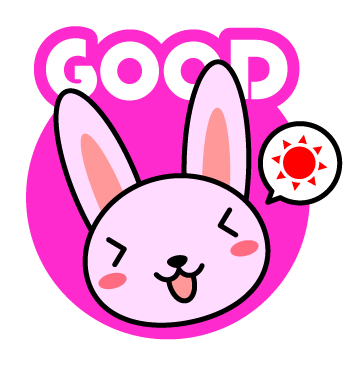 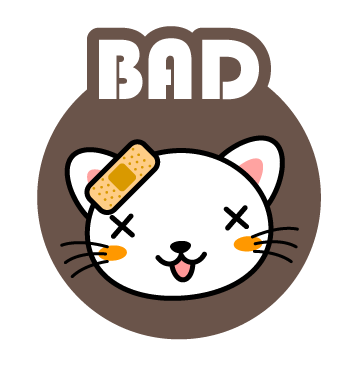 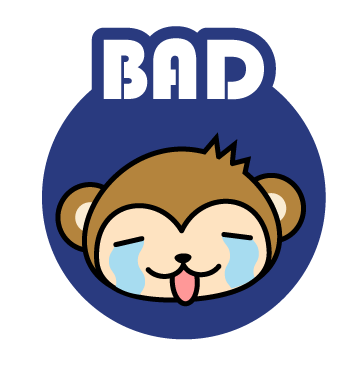 次の説明に該当するものを答えなさい。
Ⅲ　ビジネスの担い手
おもに保険会社がこれにあたるが，保険事業を営む者のことを何というか。
　該当するものをクリックしなさい。
114
保険契約者
被保険者
被保険者
保険者
保険者
保険契約者
保険の対象となる者，または対象となる財産の所有者で，保険事故の発生で経済的被害を被る者のこと。
情報を収集・加工し、それを発信したり、送信したり、受信したりする働きのこと。
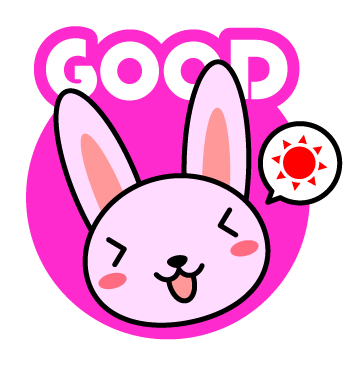 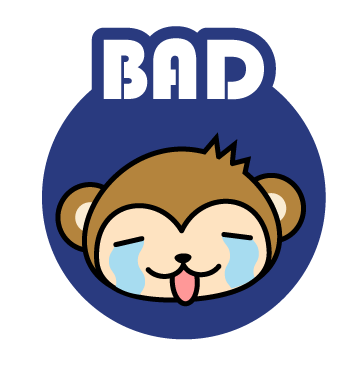 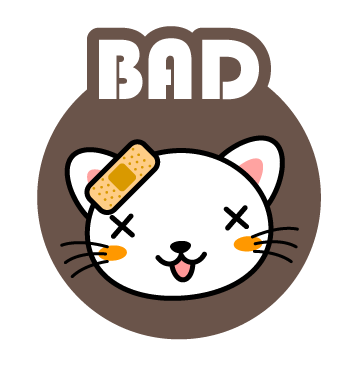 次の説明に該当するものを答えなさい。
Ⅲ　ビジネスの担い手
115
保険者（保険会社）と契約を結び，保険料を支払う者のことを何というか。
　該当するものをクリックしなさい。
被保険者
被保険者
保険契約者
保険者
保険契約者
保険者
保険の対象となる者，または対象となる財産の所有者で，保険事故の発生で経済的被害を被る者のこと。
保険事業を営む者のこと。おもに保険会社がこれにあたる。
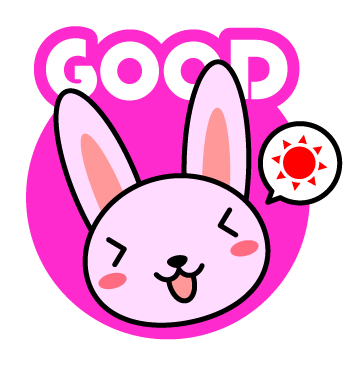 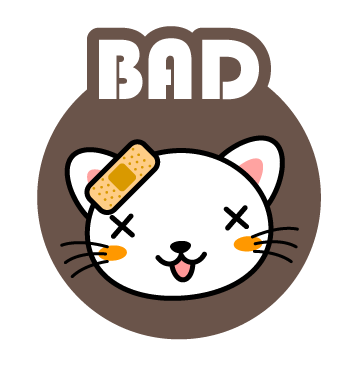 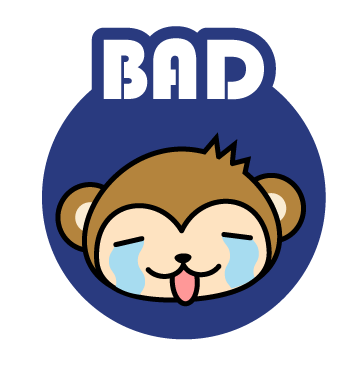 次の説明に該当するものを答えなさい。
Ⅲ　ビジネスの担い手
116
保険の対象となる者，または対象となる財産の所有者で，保険事故の発生で経済的被害を被る者のことを何というか。
　該当するものをクリックしなさい。
保険者
保険者
保険契約者
被保険者
被保険者
保険契約者
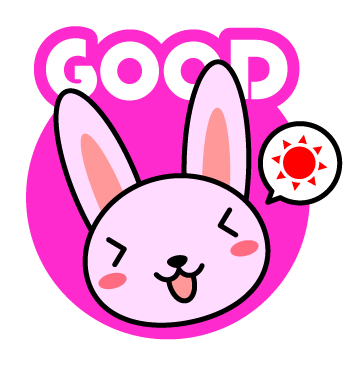 保険者（保険会社）と契約を結び，保険料を支払う者。
保険事業を営む者のこと。おもに保険会社がこれにあたる。
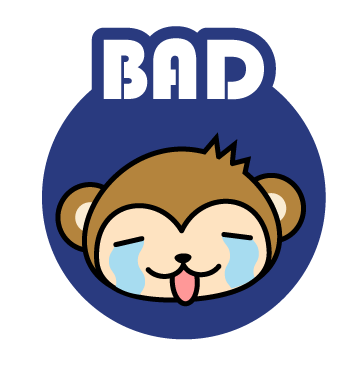 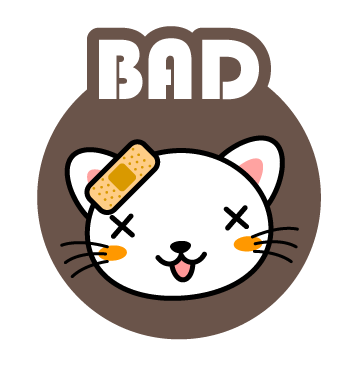 次の説明に該当するものを答えなさい。
Ⅲ　ビジネスの担い手
117
加入者の利益を守る目的で，広く一般から加入者を募集する保険を何というか。
　該当するものをクリックしなさい。
損害保険
政策保険
普通保険
損害保険
普通保険
政策保険
火災保険・海上保険・自動車保険など，数多くの種類があり，建物・家財・商品といった財産を対象とする保険。
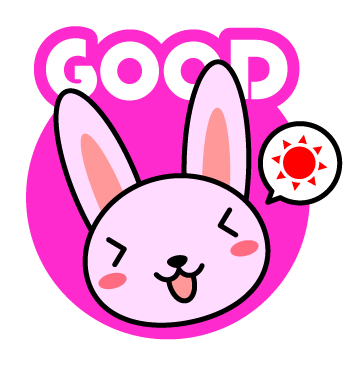 国や地方公共団体が政策を遂行する目的で運営する保険。
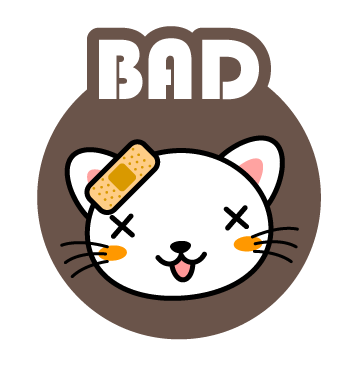 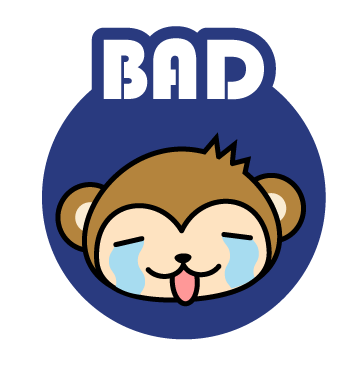 次の説明に該当するものを答えなさい。
Ⅲ　ビジネスの担い手
118
死亡保険・生存保険・生死混合保険の３種類があり，おもに人の生死を対象とする保険を何というか。
　該当するものをクリックしなさい。
生命保険
損害保険
生命保険
普通保険
損害保険
普通保険
火災保険・海上保険・自動車保険など，数多くの種類があり，建物・家財・商品といった財産を対象とする保険。
加入者の利益を守る目的で，広く一般から加入者を募集する保険。
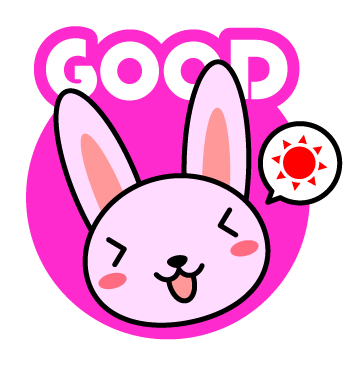 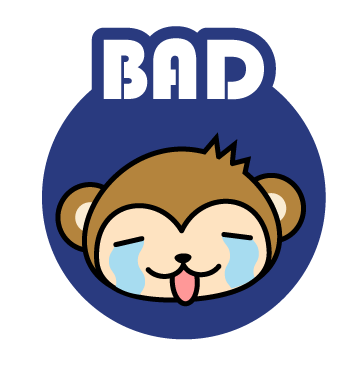 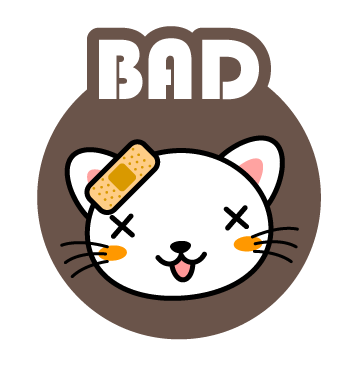 次の説明に該当するものを答えなさい。
Ⅲ　ビジネスの担い手
119
火災保険・海上保険・自動車保険など，数多くの種類があり，建物・家財・商品といった財産を対象とする保険を何というか。
　該当するものをクリックしなさい。
普通保険
損害保険
政策保険
普通保険
損害保険
政策保険
加入者の利益を守る目的で，広く一般から加入者を募集する保険。
国や地方公共団体が政策を遂行する目的で運営する保険。
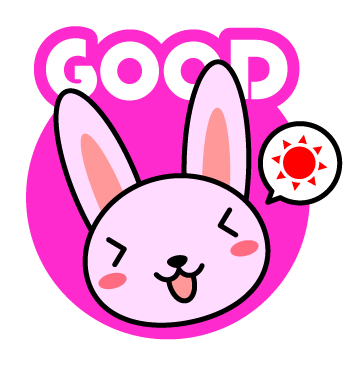 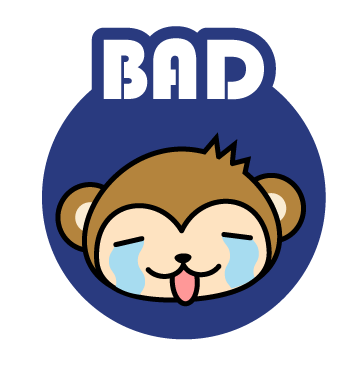 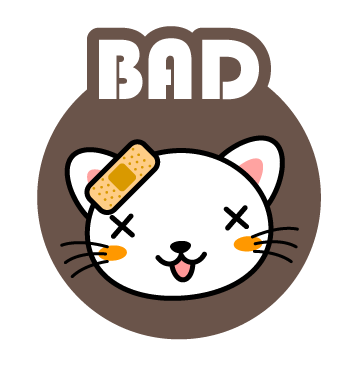 次の説明に該当するものを答えなさい。
Ⅲ　ビジネスの担い手
120
国や地方公共団体が政策を遂行する目的で運営する保険を何というか。
　該当するものをクリックしなさい。
政策保険
政策保険
普通保険
損害保険
普通保険
損害保険
火災保険・海上保険・自動車保険など，数多くの種類があり，建物・家財・商品といった財産を対象とする保険。
加入者の利益を守る目的で，広く一般から加入者を募集する保険。
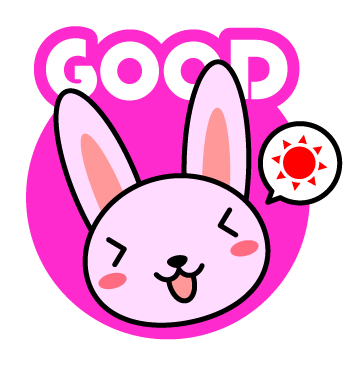 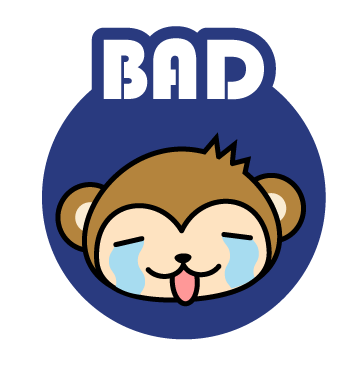 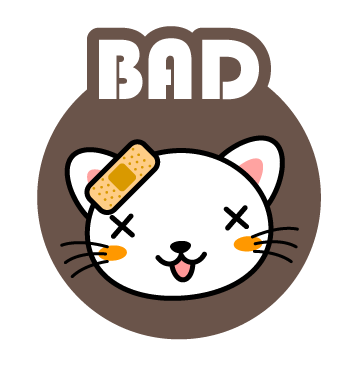 次の説明に該当するものを答えなさい。
Ⅲ　ビジネスの担い手
122
1990年代後半から2001年にかけて行われた大規模な金融制度改革のことを何というか。
　該当するものをクリックしなさい。
サービス経済化
金融ビッグバン
サービス経済化
高度経済成長期
金融ビッグバン
高度経済成長期
サービス業の市場規模や就業者数の割合が，ほかの産業に比べて大きくなっていく傾向。
1955年から1973年にかけて，日本の経済規模が急激に拡大した期間
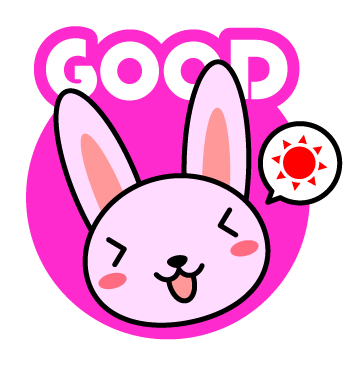 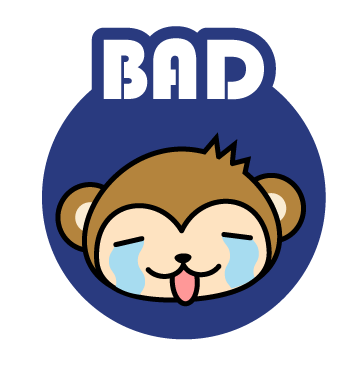 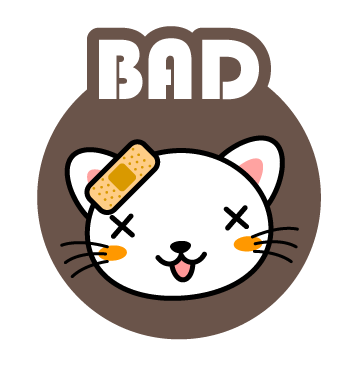 次の説明に該当するものを答えなさい。
Ⅲ　ビジネスの担い手
123
郵便・電話・インターネットなど，人と人との通信を仲介する事業を行う者，または電気通信事業者のことを総称して何というか。
　該当するものをクリックしなさい。
通信業者
通信業者
インターネットサービスプロバイダ（ＩＳＰ）
ＡＤＳＬ
ＡＤＳＬ
インターネットサービスプロバイダ（ＩＳＰ）
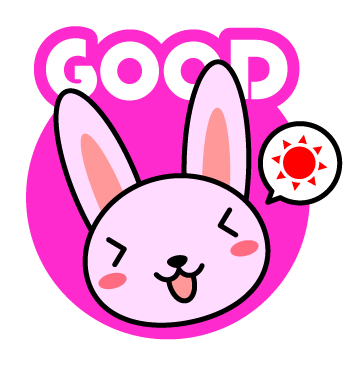 電話回線を使い，音声伝達には使用しか高い周波数帯で高速データ通信を行う技術。
おもにインターネットヘの接続と伝送サービスを行う業者。
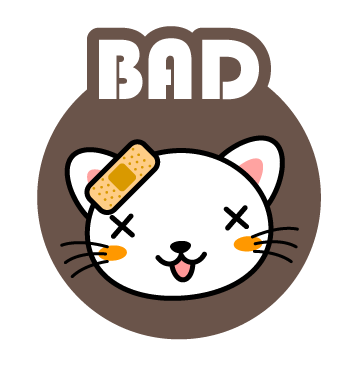 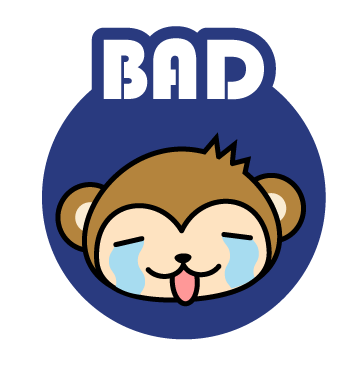 次の説明に該当するものを答えなさい。
Ⅲ　ビジネスの担い手
124
ソフトウェア業者・情報サービス業者・情報提供サービス業者などのことを総称して何というか。
　該当するものをクリックしなさい。
情報通信
ＦＴＴＨ
情報サービス業者
情報通信
情報サービス業者
ＦＴＴＨ
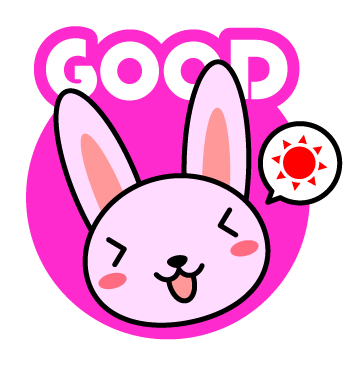 電話回線を使わず，光ファイバーを使用してデータ通信を行う家庭向けのサービス。
情報を収集・加工し、それを発信したり、送信したり、受信したりする働きのこと。
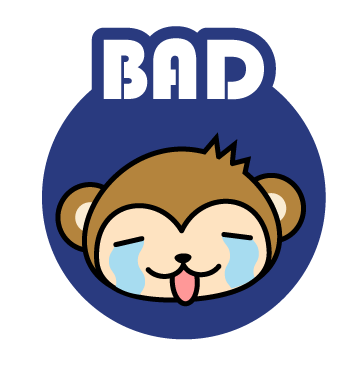 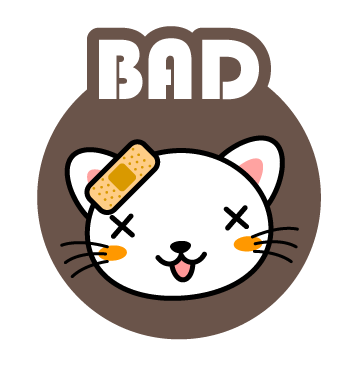 次の説明に該当するものを答えなさい。
Ⅲ　ビジネスの担い手
125
おもにインターネットヘの接続と伝送サービスを行う業者を何というか。
　該当するものをクリックしなさい。
インターネットサービスプロバイダ（ＩＳＰ）
ＶＡＮ
情報サービス業者
ＶＡＮ
情報サービス業者
インターネットサービスプロバイダ（ＩＳＰ）
ソフトウェア業者・情報サービス業者・情報提供サービス業者などのこと。
輸送支援ビジネスの展開などを可能にする付加価値通信網。
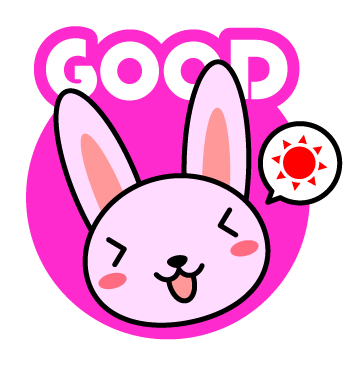 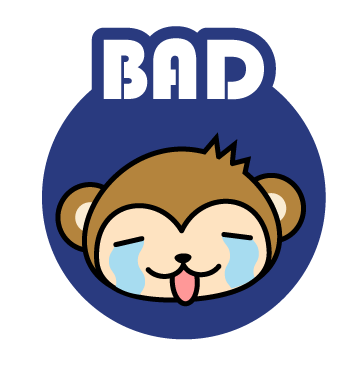 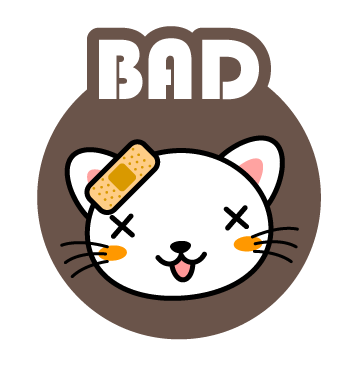 次の説明に該当するものを答えなさい。
Ⅲ　ビジネスの担い手
126
電話や高速インターネットヘの接続なども可能な，テレビの有線放送サービスを何というか。
　該当するものをクリックしなさい。
ＦＴＴＨ
ＡＤＳＬ
ケーブルテレビ
ケーブルテレビ
ＦＴＴＨ
ＡＤＳＬ
電話回線を使わず，光ファイバーを使用してデータ通信を行う家庭向けのサービス。
電話回線を使い，音声伝達には使用しか高い周波数帯で高速データ通信を行う技術。
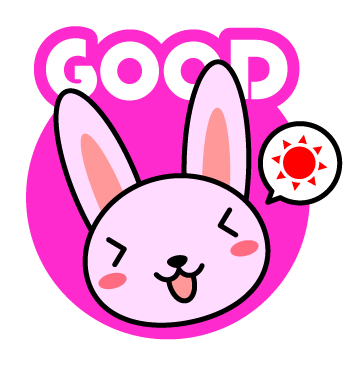 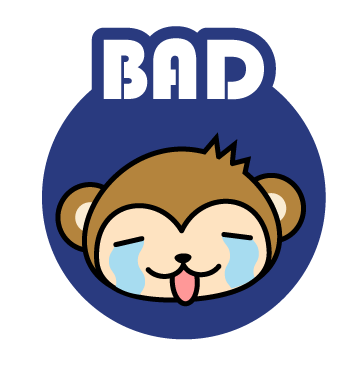 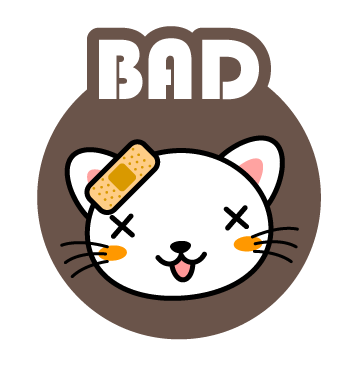 次の説明に該当するものを答えなさい。
Ⅳ　企業活動の基礎
1
売上高や受取手数科などの収益から，それをあげるためにかかった費用を差し引いたものを何というか。
　該当するものをクリックしなさい。
運転資金
利益
運転資金
資本
資本
利益
商品の生産に用いられる道具・部品・機械・工場などの総称。
企業が日々のビジネスにおいて，仕入費用や諸経費，賃金などを支払うために必要な資金。
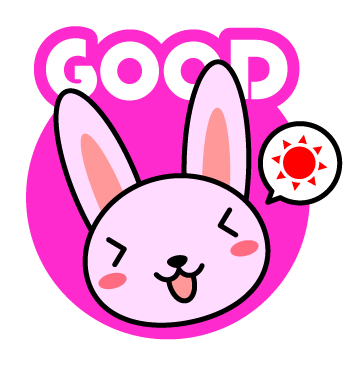 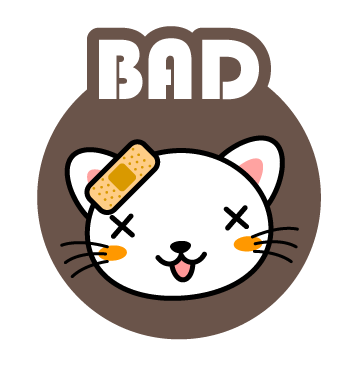 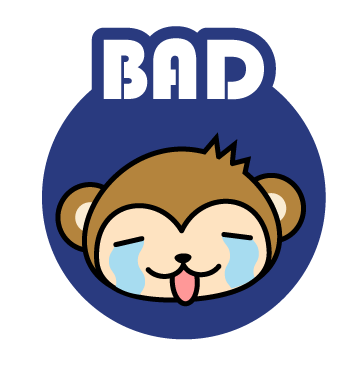 次の説明に該当するものを答えなさい。
Ⅳ　企業活動の基礎
2
ビジネスの世界で達成したい理想や夢を含んだ考えや目標を何というか。
　該当するものをクリックしなさい。
サプライチェーン
マネジメント（SCM）
サービス経済化
経営理念（企業理念）
経営理念（企業理念）
サービス経済化
サプライチェーン
マネジメント（SCM）
サービス業の市場規模や就業者数の割合が，ほかの産業に比べて大きくなっていく傾向。
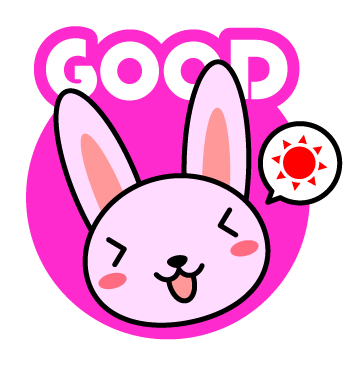 原材料や部品の調達から，生産，販売までの業務を一貫した流れとして管理すること。
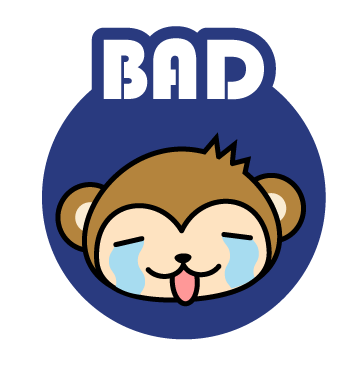 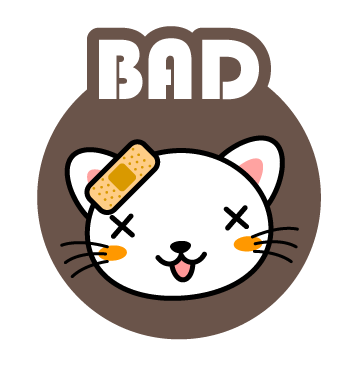 次の説明に該当するものを答えなさい。
Ⅳ　企業活動の基礎
3
すぐれた創造性と強い意志をもって自らビジネスを起こそうとする精神を特に何というか。
　該当するものをクリックしなさい。
ビジネスエンジェル
起業家精神
ホスピタリティ
起業家精神
ホスピタリティ
ビジネスエンジェル
起業したい人や創業間もない企業に対して出資する，富裕な個人投資家のこと。
おたがいを思いやり，手厚くもてなし，相手に満足してもらうこと。
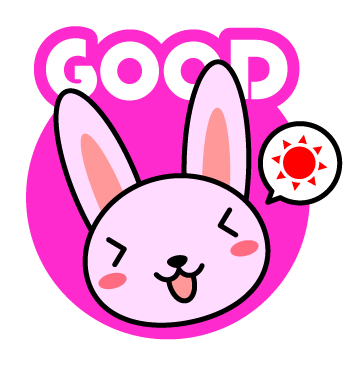 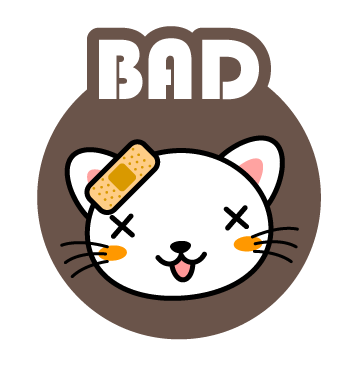 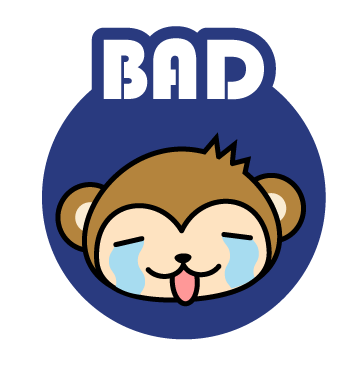 次の説明に該当するものを答えなさい。
Ⅳ　企業活動の基礎
個人や民間の集団によって出資された企業を何というか。

　該当するものをクリックしなさい。
4
公企業
公私合同企業
私企業
公企業
私企業
公私合同企業
国や地方公共団体と民間の共同出資で設立され，第三セクターとも称される企業。
国や地方公共団体が出資して設立する企業。
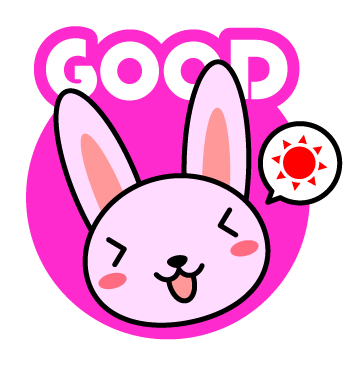 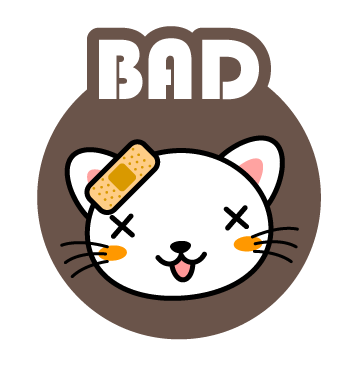 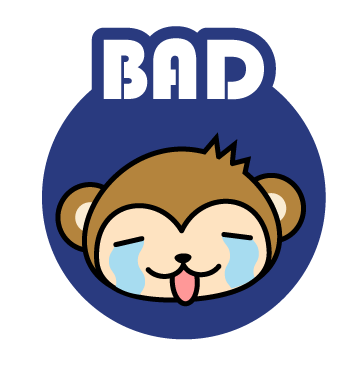 次の説明に該当するものを答えなさい。
Ⅳ　企業活動の基礎
5
倒産したら出資額に加え，事業に無関係な私財を投げ出してまで負わなければならない責任を何というか。
　該当するものをクリックしなさい。
無限責任
無限責任
有限責任
コーポレートガバナンス
有限責任
コーポレートガバナンス
企業活動は一部の経営者や従業員の判断だけで行われてはならないが，そのための取り組みやしくみのこと。
会社が倒産した場合，出資額を限度として負うことになる責任。
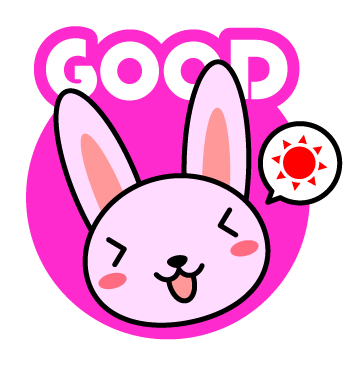 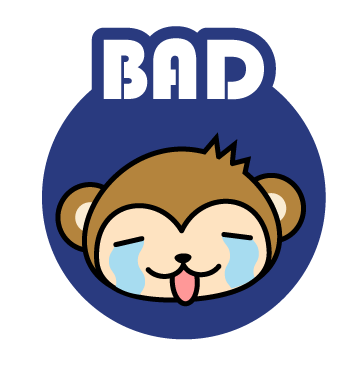 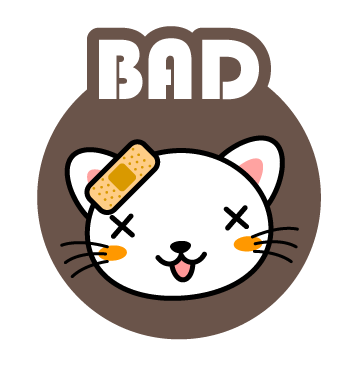 次の説明に該当するものを答えなさい。
Ⅳ　企業活動の基礎
6
会社が倒産した場合，出資額を限度として負うことになる責任を何というか。
　該当するものをクリックしなさい。
無限責任
無限責任
ホスピタリティ
有限責任
有限責任
ホスピタリティ
倒産したら出資額に加え，事業に無関係な私財を投げ出してまで負わなければならない責任。
おたがいを思いやり，手厚くもてなし，相手に満足してもらうこと。
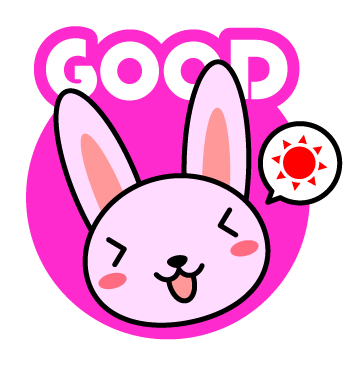 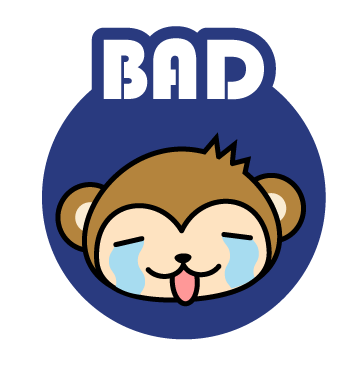 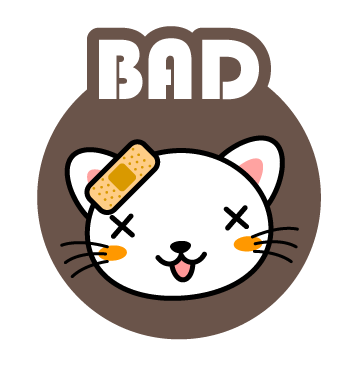 次の説明に該当するものを答えなさい。
Ⅳ　企業活動の基礎
7
一個人が出資者と経営者を兼ね，その人が事業に対して無限責任を負う企業形態を何というか。
　該当するものをクリックしなさい。
私企業
個人企業
個人企業
合資会社
合資会社
私企業
経営にあたる少数の無限責任社員と出資のみを行う有限責任社員によって構成される会社形態。
個人や民間の集団によって出資された企業。
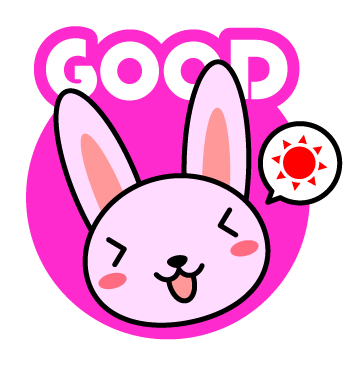 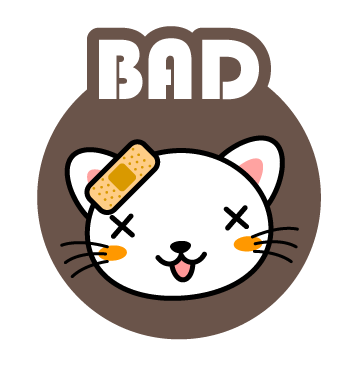 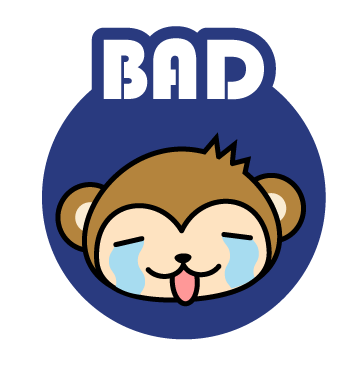 次の説明に該当するものを答えなさい。
Ⅳ　企業活動の基礎
国や地方公共団体が出資して設立する企業を何というか。

　該当するものをクリックしなさい。
8
協同組合
合同会社
公企業
公企業
協同組合
合同会社
有限責任社員のみで構成され，重要な事柄も出資額に関係なく，話し合いで決められる会社形態。
経済的に弱い立場にある人たちが，相互扶助の精神で協力して設立し，運営する企業形態。
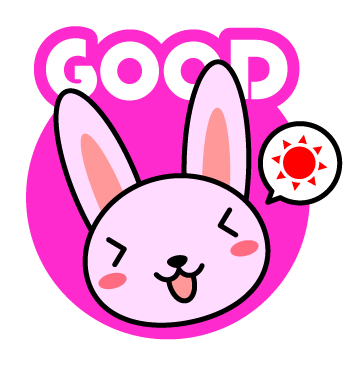 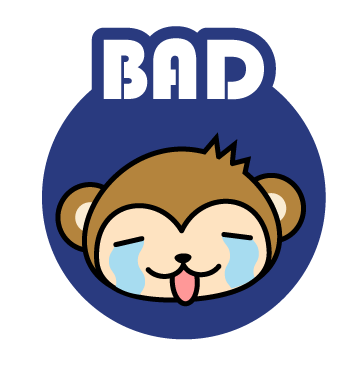 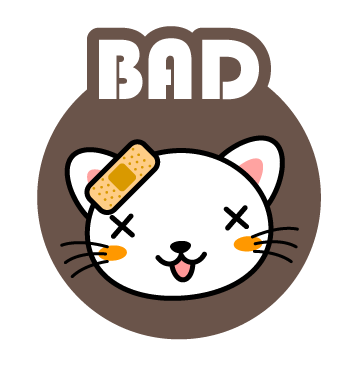 次の説明に該当するものを答えなさい。
Ⅳ　企業活動の基礎
9
国や地方公共団体と民間の共同出資で設立され，第三セクターとも称される企業を何というか。
　該当するものをクリックしなさい。
合同会社
合同会社
公私合同企業
公企業
公企業
公私合同企業
有限責任社員のみで構成され，重要な事柄も出資額に関係なく，話し合いで決められる会社形態。
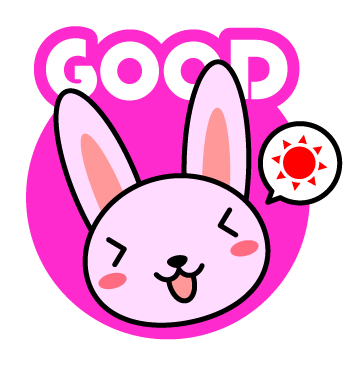 国や地方公共団体が出資して設立する企業。
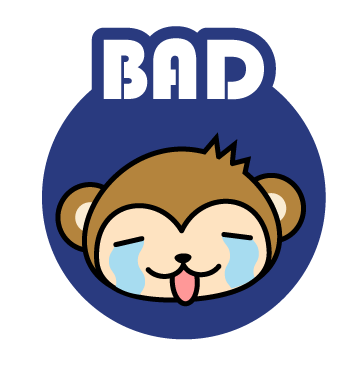 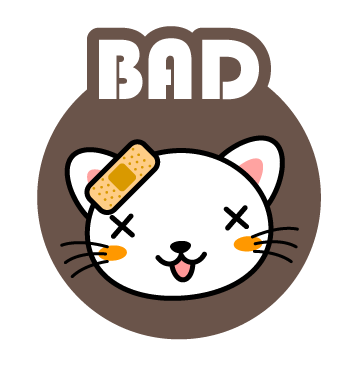 次の説明に該当するものを答えなさい。
Ⅳ　企業活動の基礎
10
営む事業の規模を問わない，もっとも一般的な会社形態は何か。なお，その会社では，出資者はいずれも有限責任しか負わない。
　該当するものをクリックしなさい。
株式会社
合名会社
株式会社
合同会社
合名会社
合同会社
無限責任を負う少数の出資者（社員）で構成され，その人たちが自ら経営にあたる会社形態。
有限責任社員のみで構成され，重要な事柄も出資額に関係なく，話し合いで決められる会社形態。
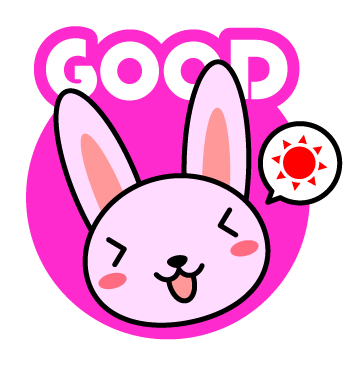 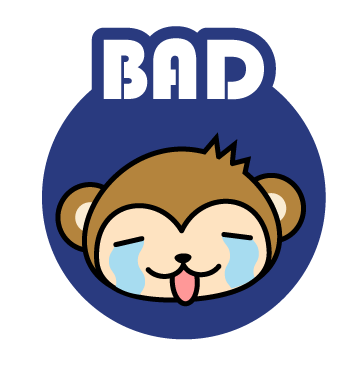 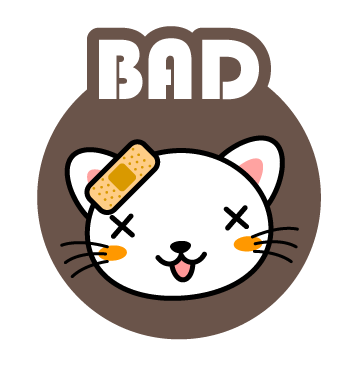 次の説明に該当するものを答えなさい。
Ⅳ　企業活動の基礎
株主の権利または地位のことを何というか。

　該当するものをクリックしなさい。
11
フランチャイザー
コーポレートガバナンス
コーポレートガバナンス
株式
フランチャイザー
株式
企業活動は一部の経営者や従業員の判断だけで行われてはならないが，そのための取り組みやしくみのこと。
独自の商品や販売方式などを開発し，有力な商標をもつフランチャイズチェーンの本部のこと。
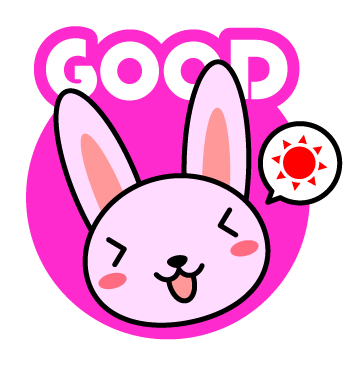 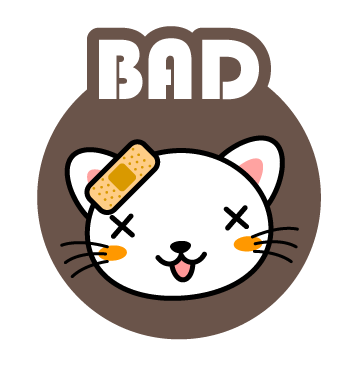 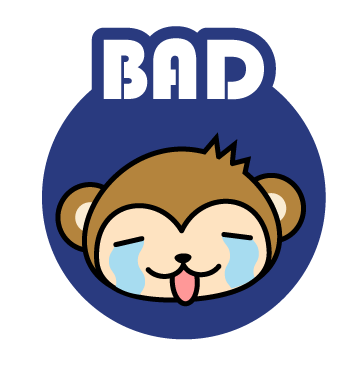 次の説明に該当するものを答えなさい。
Ⅳ　企業活動の基礎
12
利益配当の請求権や株主総会での議決権などを有する，株式会社の出資者のことを何というか。
　該当するものをクリックしなさい。
株主
ビジネスエンジェル
株主
株式
ビジネスエンジェル
株式
起業したい人や創業間もない企業に対して出資する，富裕な個人投資家のこと。
株主の権利または地位のこと
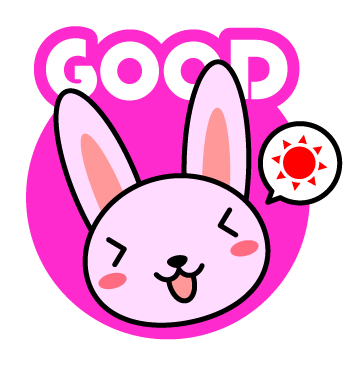 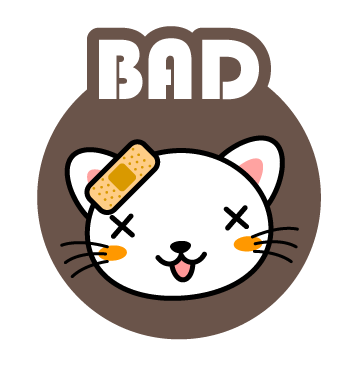 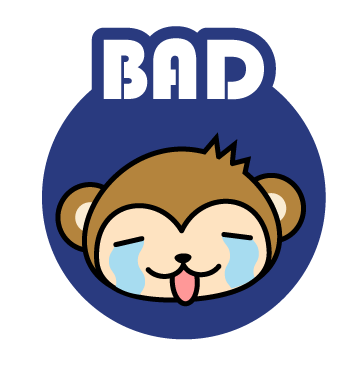 次の説明に該当するものを答えなさい。
Ⅳ　企業活動の基礎
14
取締役を選任したり，事業経営の基本方針を決定したりする，株式会社における最高の意思決定機関を何というか。
　該当するものをクリックしなさい。
取締役会
取締役会
株主総会
株主総会
コンプライアンス
コンプライアンス
法令を遵守し，会社や株主の利益に偏ることなく，社会全体の利益を追求していこうとする考え方。
取締役によって構成され，株式会社の業務執行の方針を決定し，その執行を監督する機関。
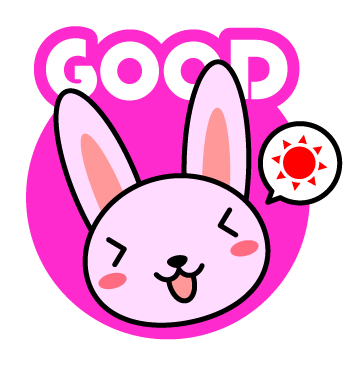 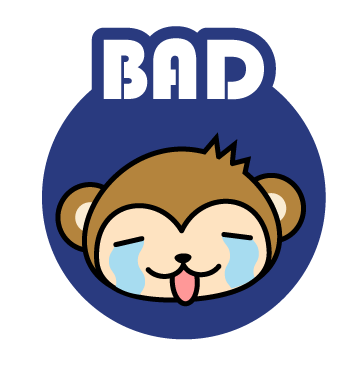 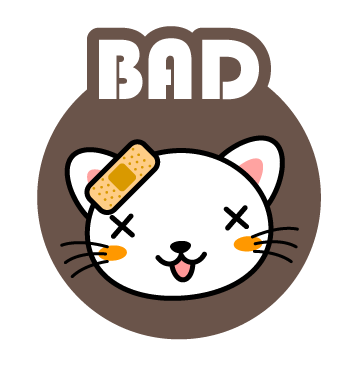 次の説明に該当するものを答えなさい。
Ⅳ　企業活動の基礎
15
取締役によって構成され，株式会社の業務執行の方針を決定し，その執行を監督する機関を何というか。
　該当するものをクリックしなさい。
取締役会
理事
理事
株主総会
株主総会
取締役会
協同組合において，組合員総会で選出され，組合の運営にあたる者。
取締役を選任したり，事業経営の基本方針を決定したりする，株式会社における最高の意思決定機関。
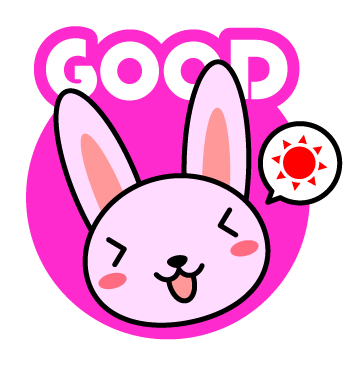 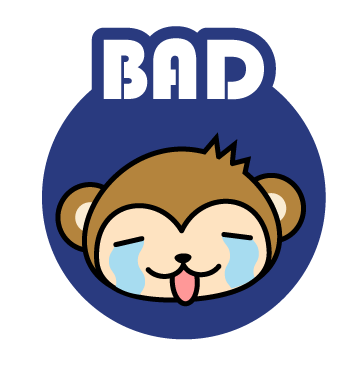 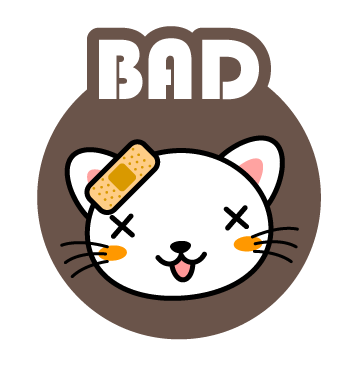 次の説明に該当するものを答えなさい。
Ⅳ　企業活動の基礎
16
株式会社の業務執行および会計処理が適正に行われているかどうかを監査する機関を何というか。
　該当するものをクリックしなさい。
取締役会
監査役
監事
監査役
監事
取締役会
取締役によって構成され，株式会社の業務執行の方針を決定し，その執行を監督する機関。
協同組合において，組合員総会で選出され　組合の会計監査にあたる者。
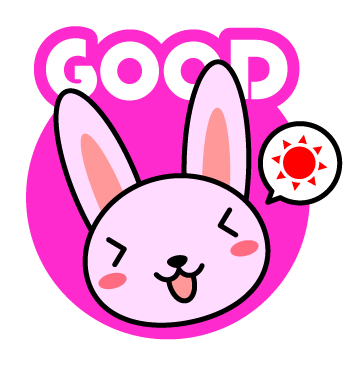 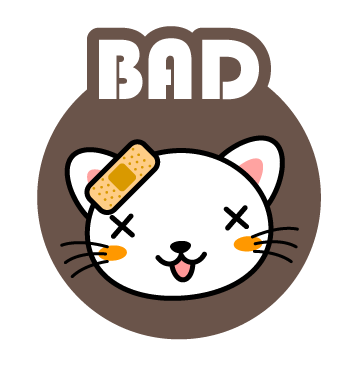 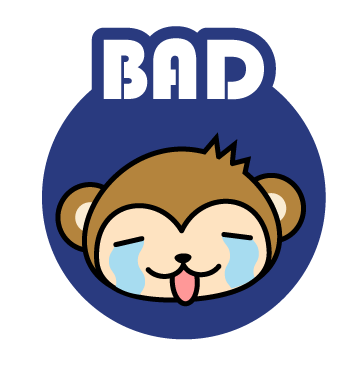 次の説明に該当するものを答えなさい。
Ⅳ　企業活動の基礎
17
会社の規模拡大とともに，経営が出資者の手からはなれ，専任の経営者へゆだねられていく現象を何というか。
　該当するものをクリックしなさい。
事業部制組織
事業部制組織
垂直的分化
垂直的分化
出資と経営の分離
出資と経営の分離
本部長・部長・次長・課長・係長といったような，管理業務の階層による細分化。
企業をいくつかの部門に分けて，それらを事業部とし，それぞれが独自の利益責任で活動する組織。
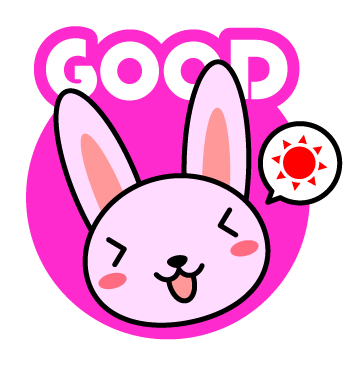 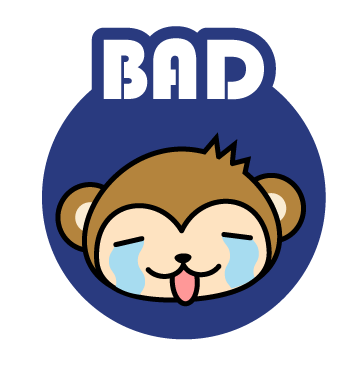 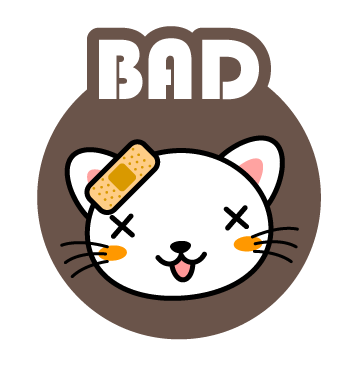 次の説明に該当するものを答えなさい。
Ⅳ　企業活動の基礎
18
無限責任を負う少数の出資者（社員）で構成され，その人たちが自ら経営にあたる会社形態を何というか。
　該当するものをクリックしなさい。
株式会社
合資会社
株式会社
合名会社
合資会社
合名会社
営む事業の規模を問わない，もっとも一般的な会社形態。出資者はいずれも有限責任しか負わない。
経営にあたる少数の無限責任社員と出資のみを行う有限責任社員によって構成される会社形態。
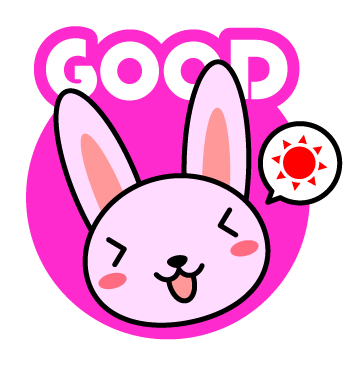 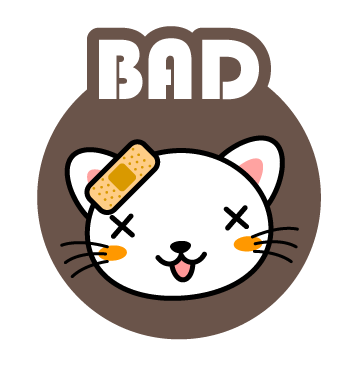 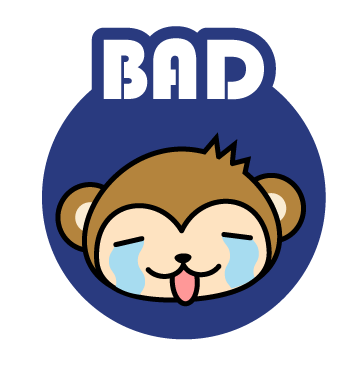 次の説明に該当するものを答えなさい。
Ⅳ　企業活動の基礎
19
経営にあたる少数の無限責任社員と出資のみを行う有限責任社員によって構成される会社形態を何というか。
　該当するものをクリックしなさい。
株式会社
合資会社
持株会社
合資会社
持株会社
株式会社
企業がグループを形成し，それに所属する会社の株式をすべて保有して，全体の管理にあたる会社。
営む事業の規模を問わない，もっとも一般的な会社形態。出資者はいずれも有限責任しか負わない。
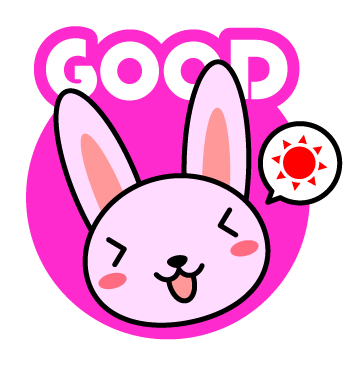 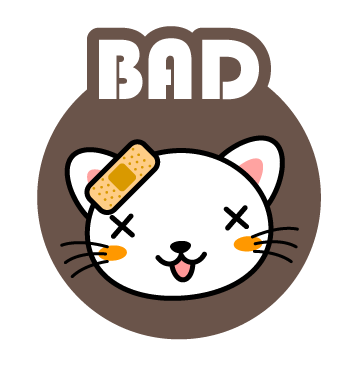 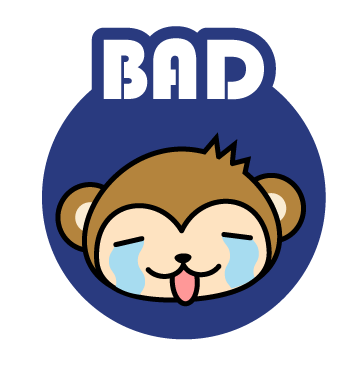 次の説明に該当するものを答えなさい。
Ⅳ　企業活動の基礎
20
有限責任社員のみで構成され，重要な事柄も出資額に関係なく，話し合いで決められる会社形態を何というか。
　該当するものをクリックしなさい。
協同組合
合同会社
協　 同 　組 　合
持株会社
持株会社
合同会社
経済的に弱い立場にある人たちが，相互扶助の精神で協力して設立し，運営する企業形態。
企業がグループを形成し，それに所属する会社の株式をすべて保有して，全体の管理にあたる会社。
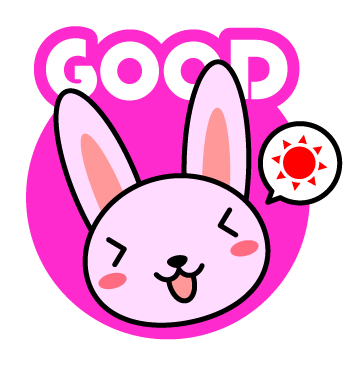 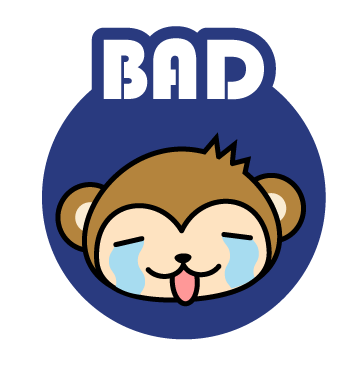 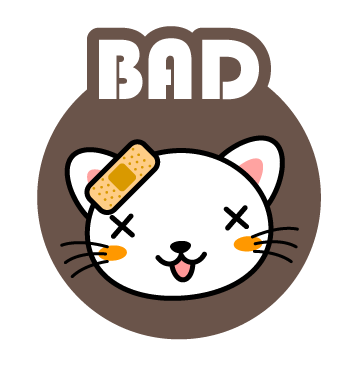